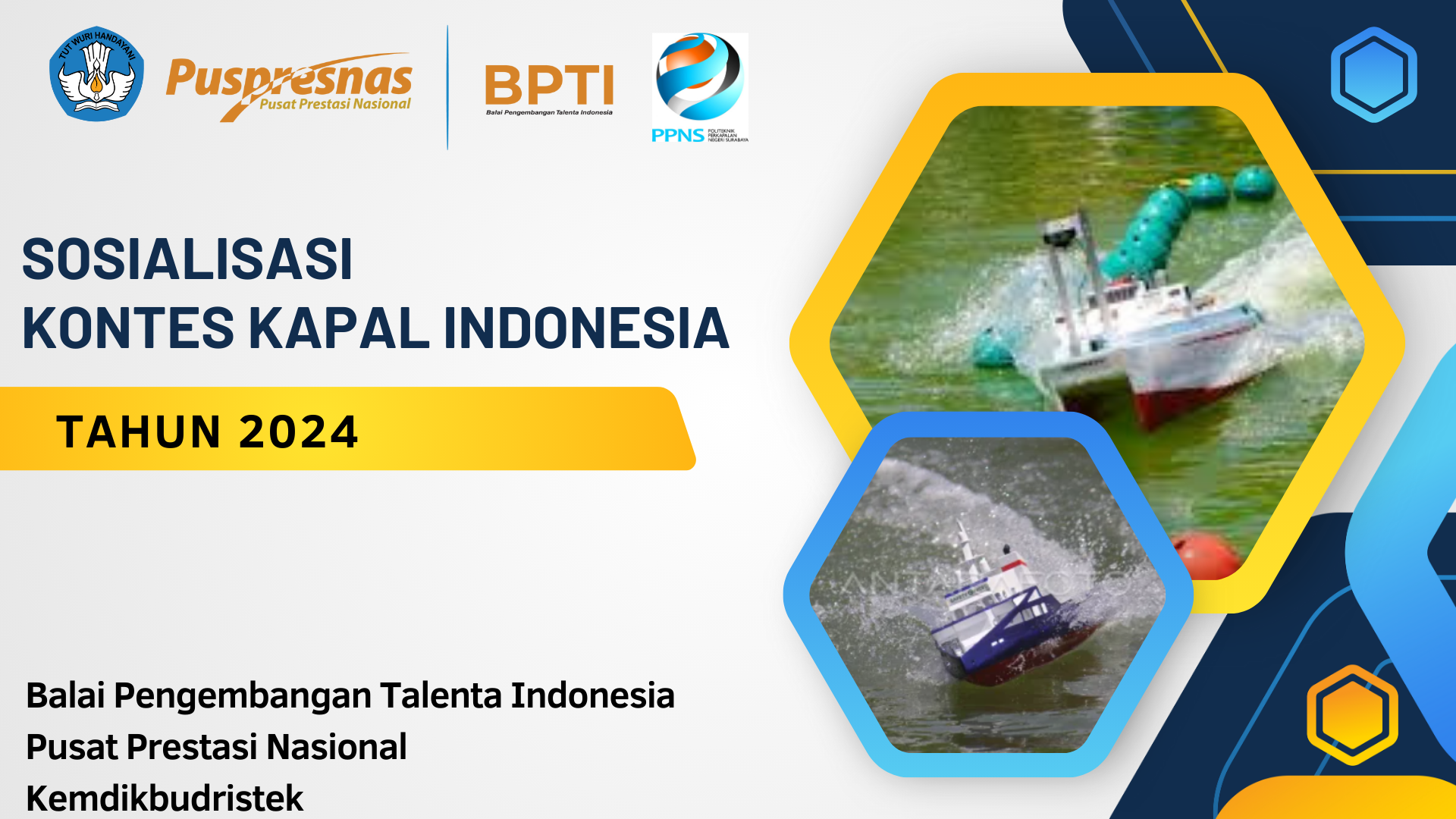 Sosialisasi
Inovasi Desain dan Konstruksi
Dr.Eng. Gerry Liston Putra, S.T., M.T.
Bidang:
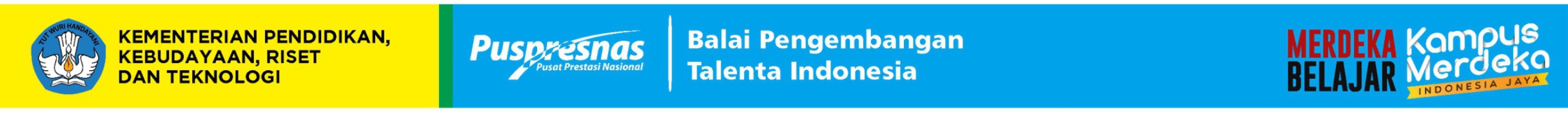 Inovasi Desain dan Konstruksi (IDK)
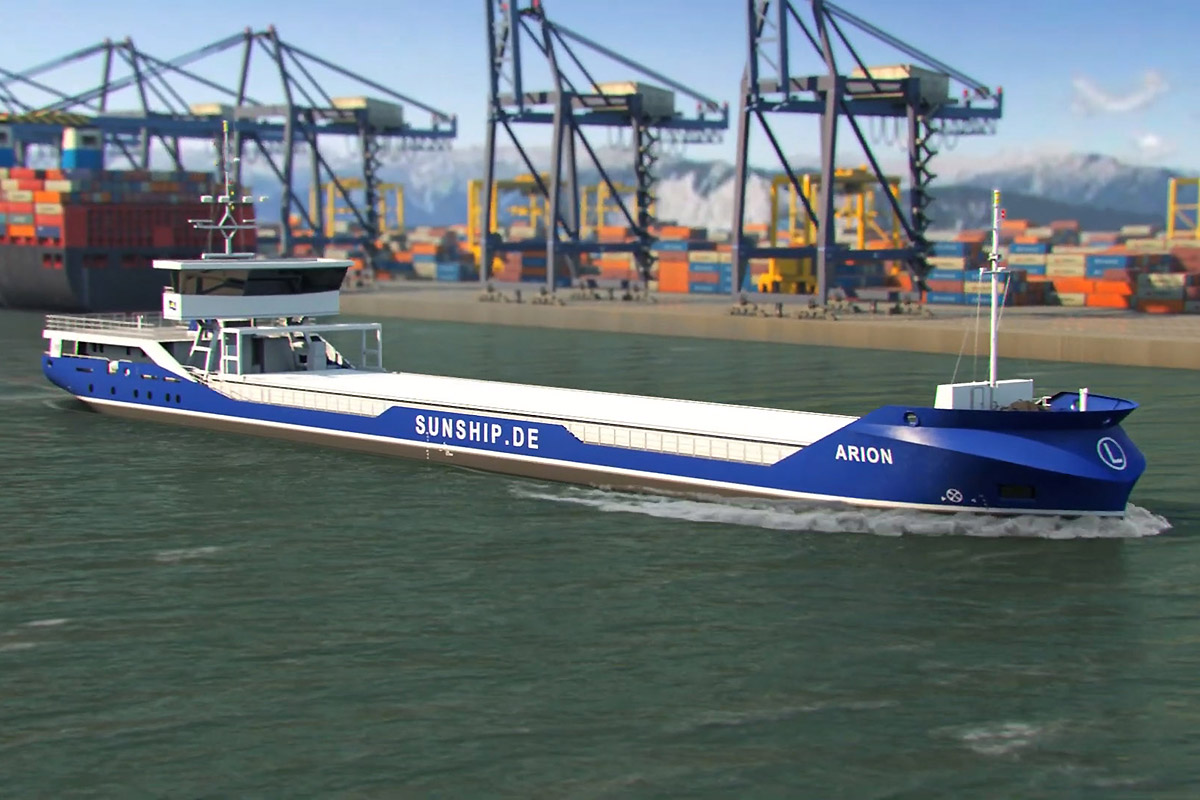 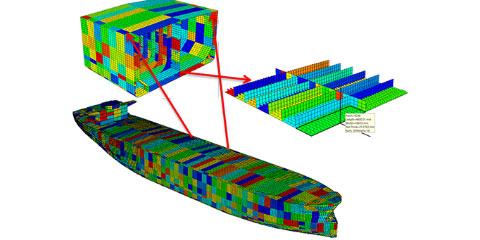 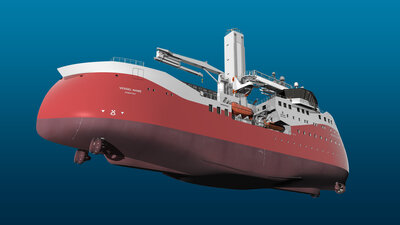 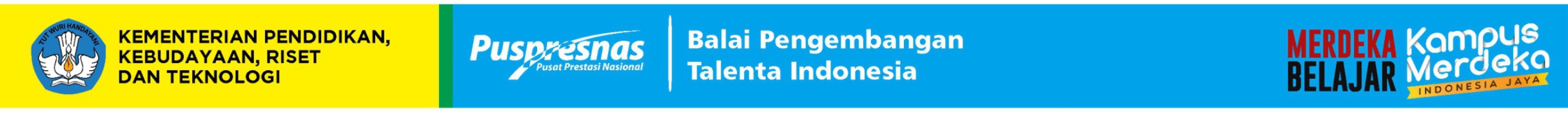 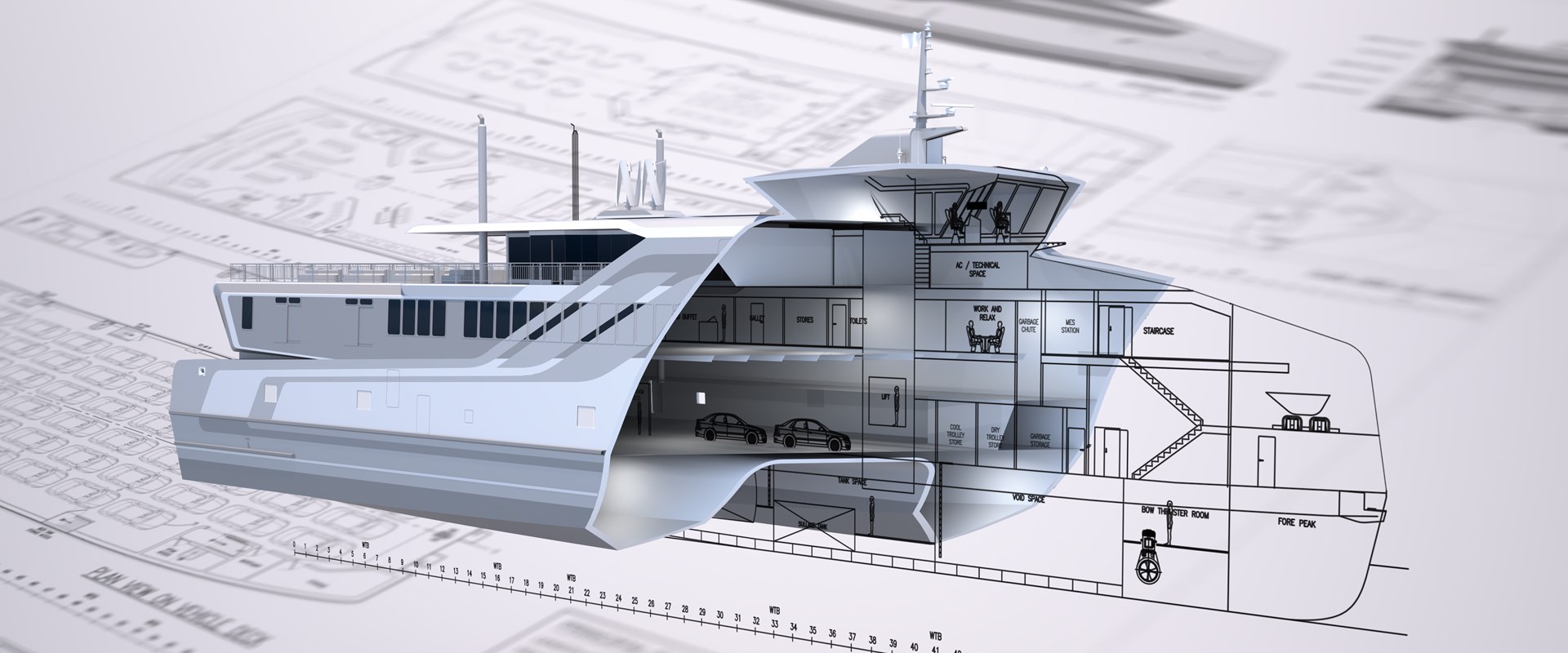 Content
Latar Belakang
Kriteria dan Bobot Penilaian
Format Penulisan
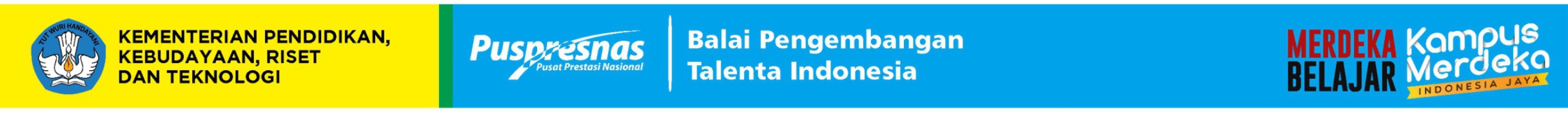 Latar Belakang
Perubahan Struktur
Analisis Perhitungan Konstruksi dan Material atau;
Analisis Sistem Produksi
Perubahan Bentuk Lambung
Analisis Tahanan dan Stabilitas atau;
Analisis Seakeeping dan Maneuvering
Perubahan Layout dan Interior
General Arrangement
Tata Letak Ruang Mesin
Analisis Sistem Tata Udara
Usulan Inovasi
Desain Kapal Ramah Lingkungan di Aktivitas Offshore
Tujuan
Efisiensi Biaya Fabrikasi, Operasional, Penurunan Emisi Karbon
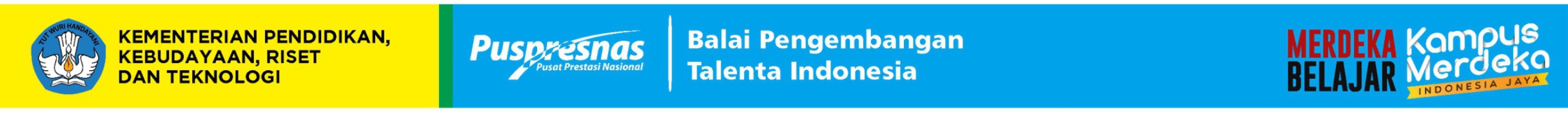 Kriteria dan Bobot Penilaian
Presentasi Final
Proposal Awal
Laporan Akhir
Tahap 1
Tahap 2
Final
Alur Lomba Desain Inovasi Desain dan Konstruksi
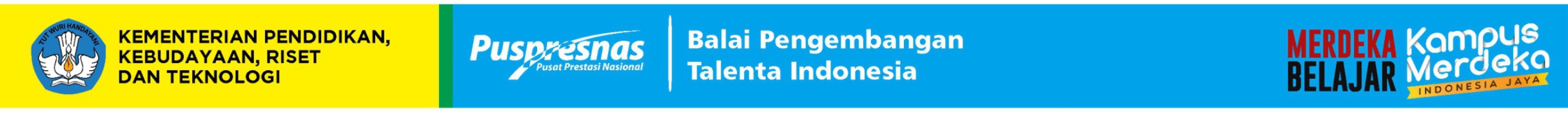 Kriteria dan Bobot Penilaian
Tahap 1 (Proposal Awal)
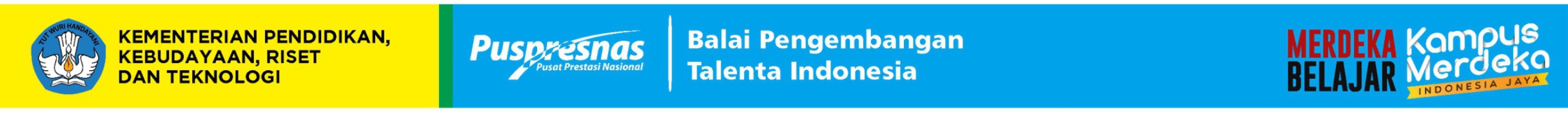 Kriteria dan Bobot Penilaian
Tahap 2 (Laporan Akhir)
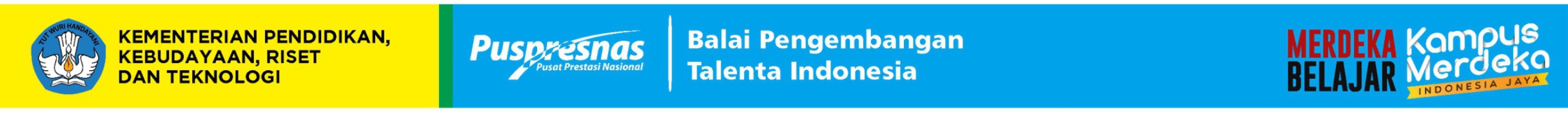 Kriteria dan Bobot Penilaian
Tahap 2 (Laporan Akhir)
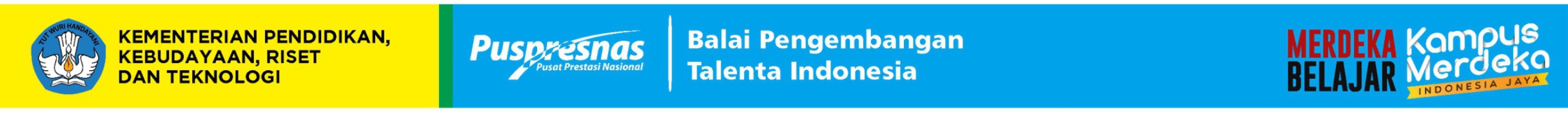 Kriteria dan Bobot Penilaian
Final
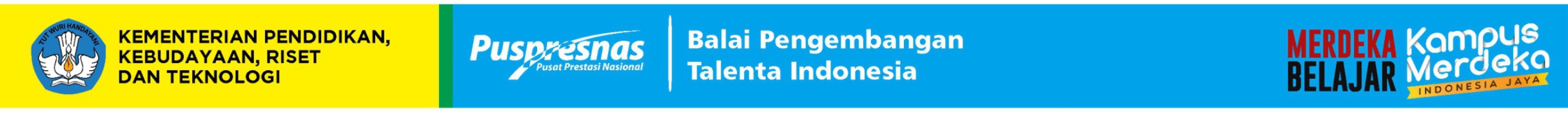 Format Penulisan
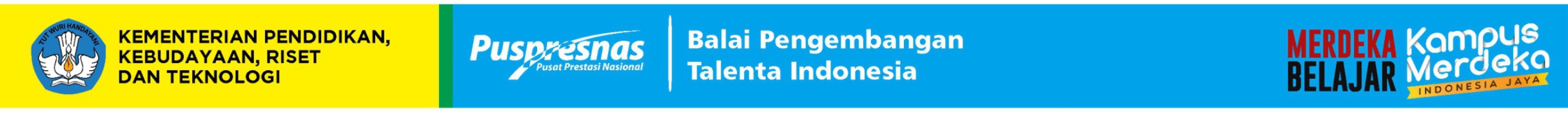 Terima Kasih